Landmarks Part 2
Painted Desert to 
Yuma Territorial Prison
Painted Desert
Painted Rock Petroglyphs
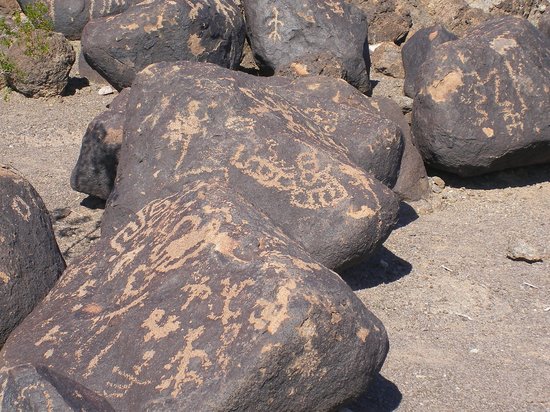 Petrified Forest National Park
Pioneer AZ Living History Museum
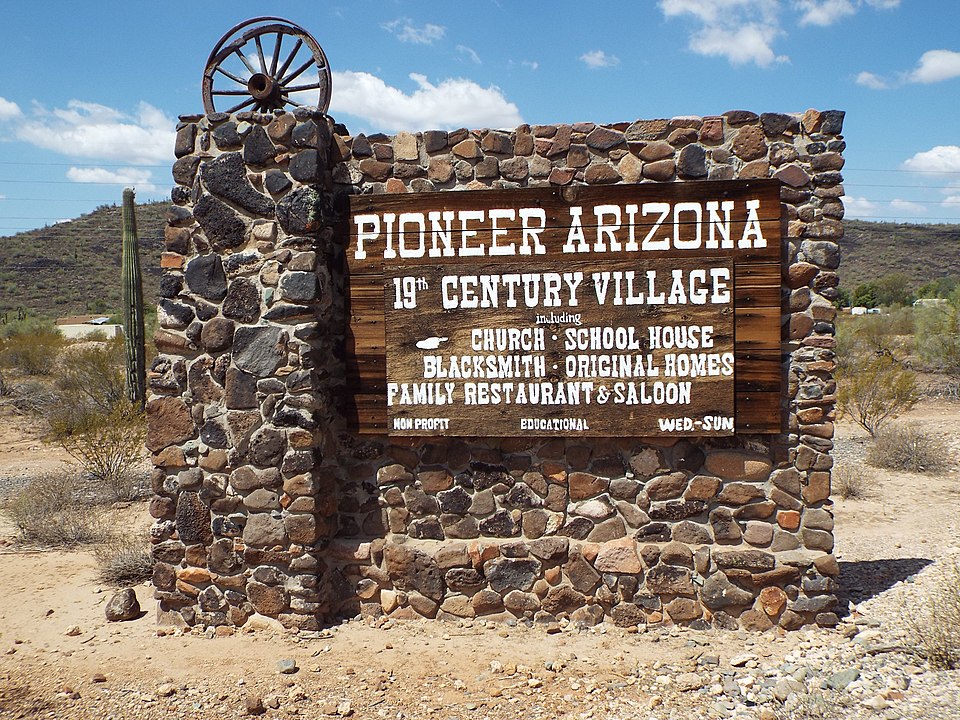 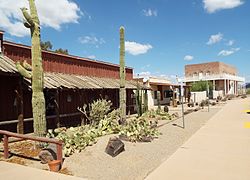 Powerhouse Route 66 Museum
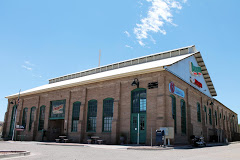 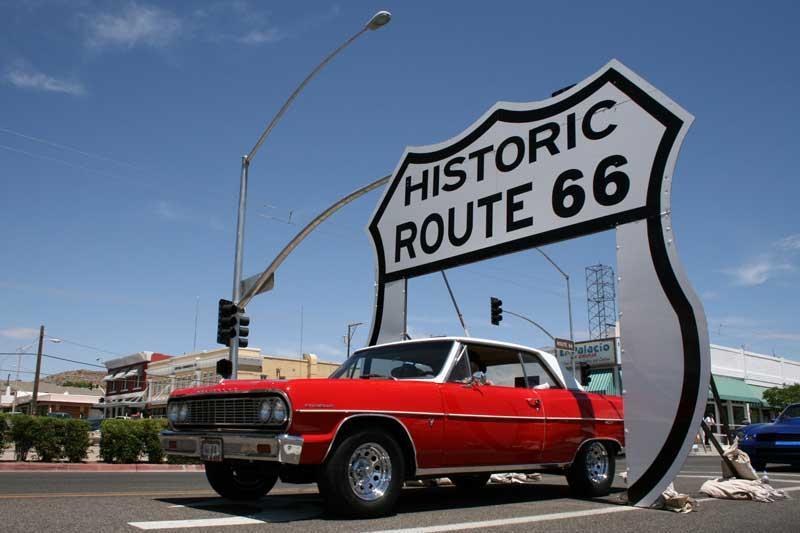 Prescott
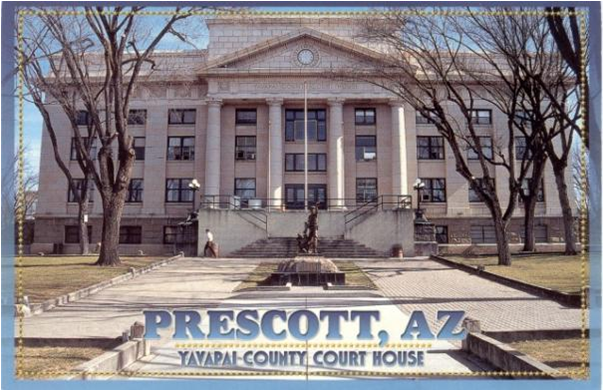 Red Rocks of Sedona
Roosevelt Dam
Saguaro National Park
Salt River Rafting
San Xavier Mission
Sunrise Ski Resort
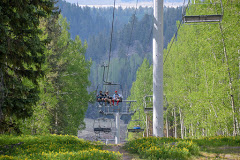 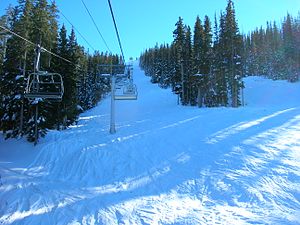 Sunset Crater
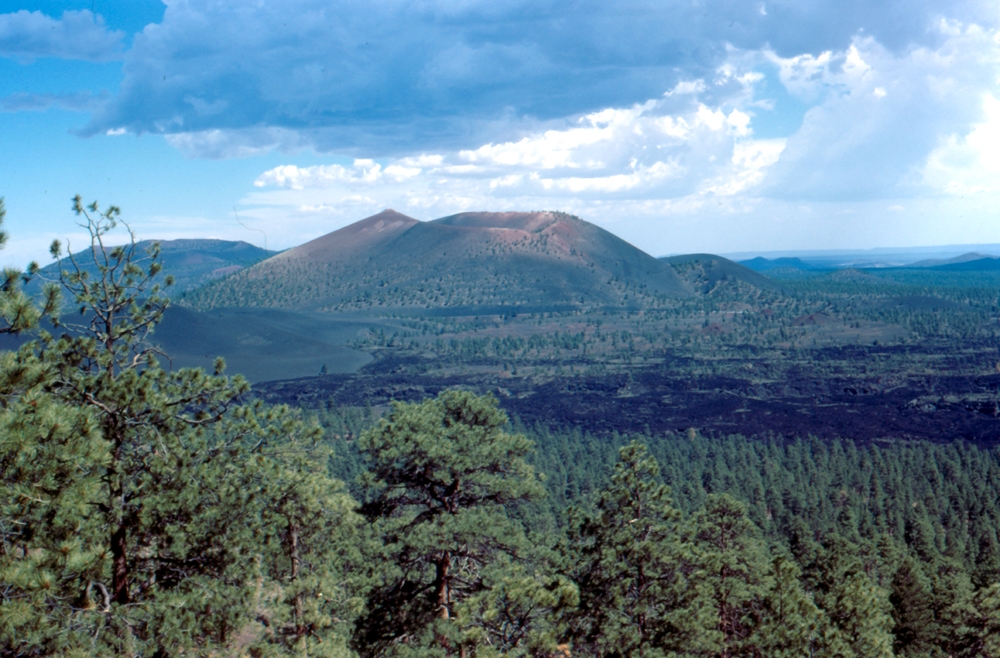 Tombstone
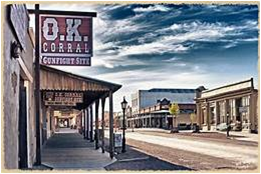 Tonto Natural Bridge State Park
Tumacácori
Walnut Canyon National Monument
Walnut Canyon
Walnut Canyon Ruins
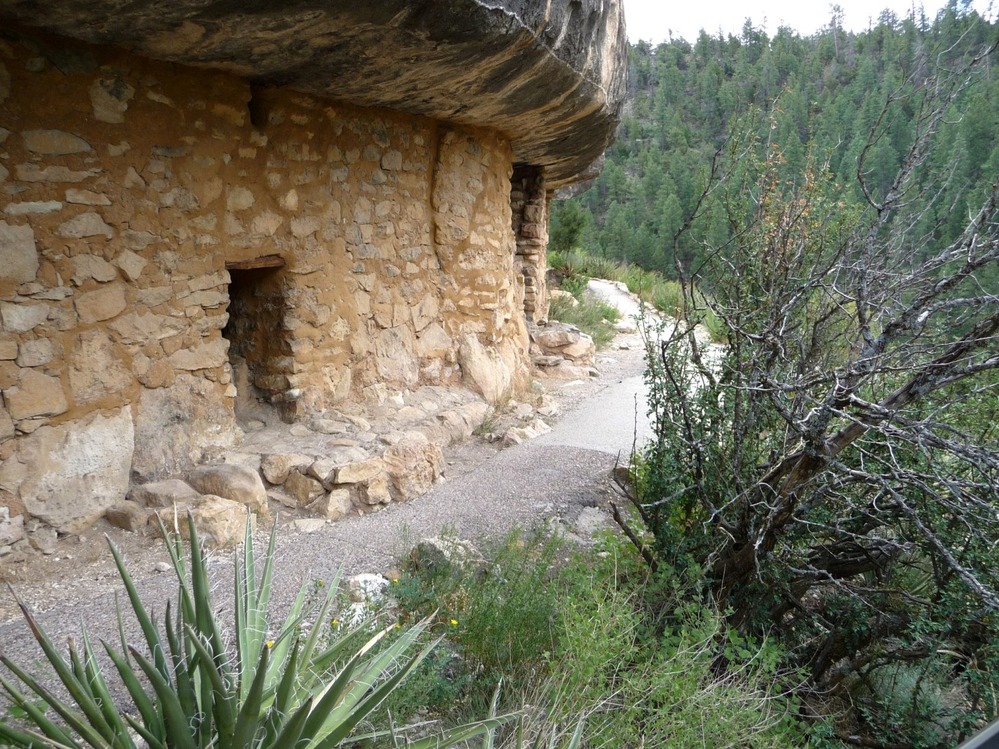 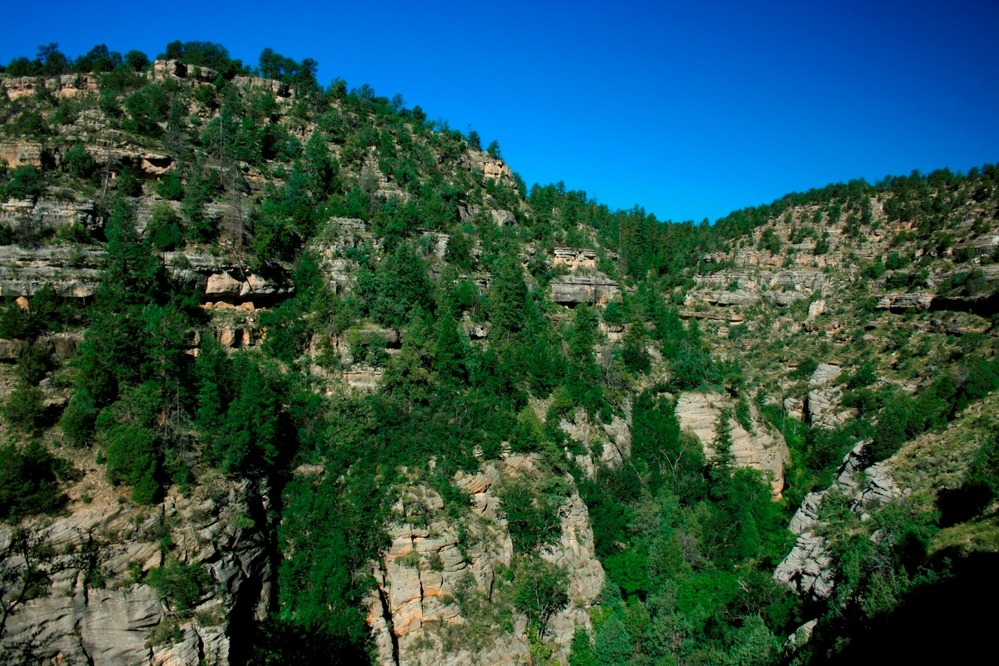 Vermillion Cliffs
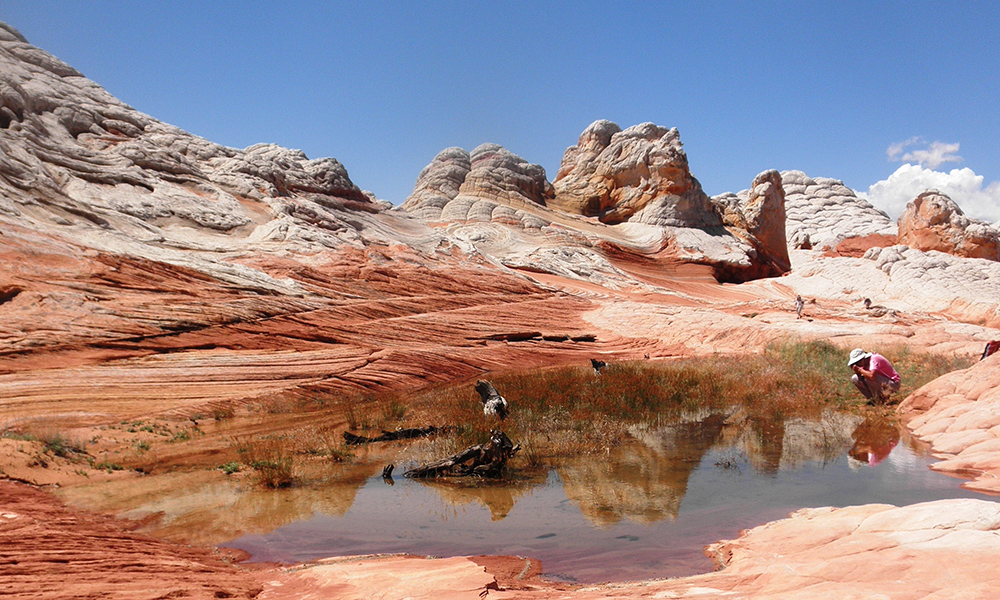 Woods Canyon Lake
Yuma Territorial Prison
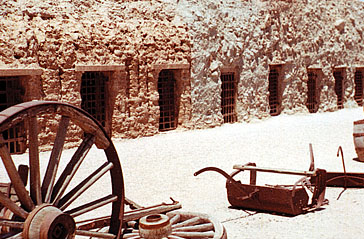